Описание равнин по карте
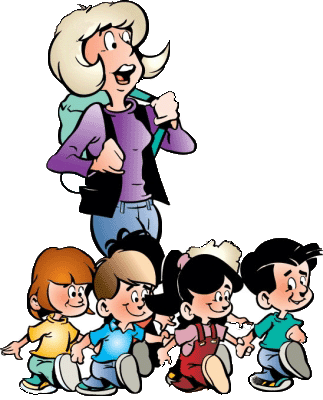 выход
Опишите Западно - Сибирскую равнину по плану:
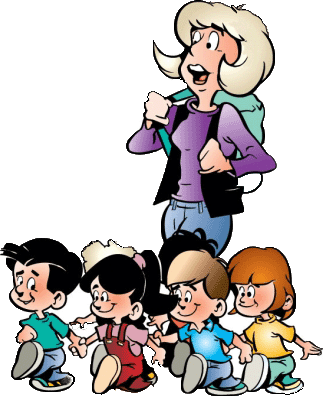 выход
проверка
[Speaker Notes: Дается вариант практической работы]
Описание  Западно - Сибирской равнины
выход
назад
[Speaker Notes: образец]
Определите высоту равнины по физической карте и запишите в таблицу.
выход
инструкция
проверка
назад
Определите высоту равнины по физической карте и запишите в таблицу.
выход
назад
Инструкция:
Как определить высоту равнины, например, Среднерусской.
1. Найдите равнину на карте, если равнина расположена в России, то лучше на карте России.
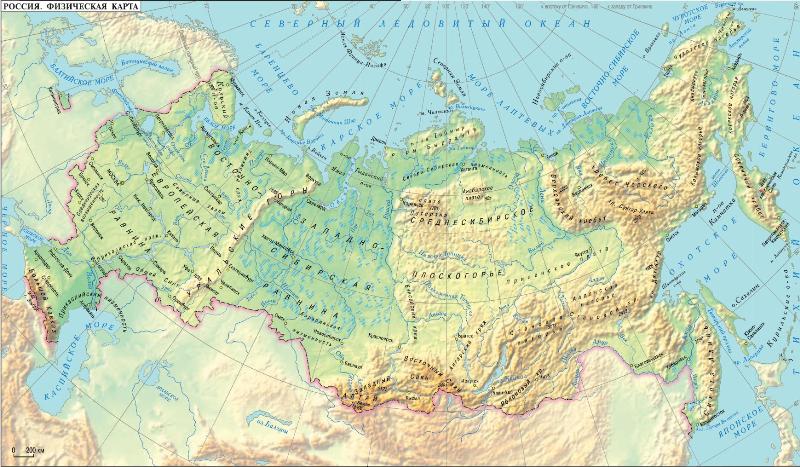 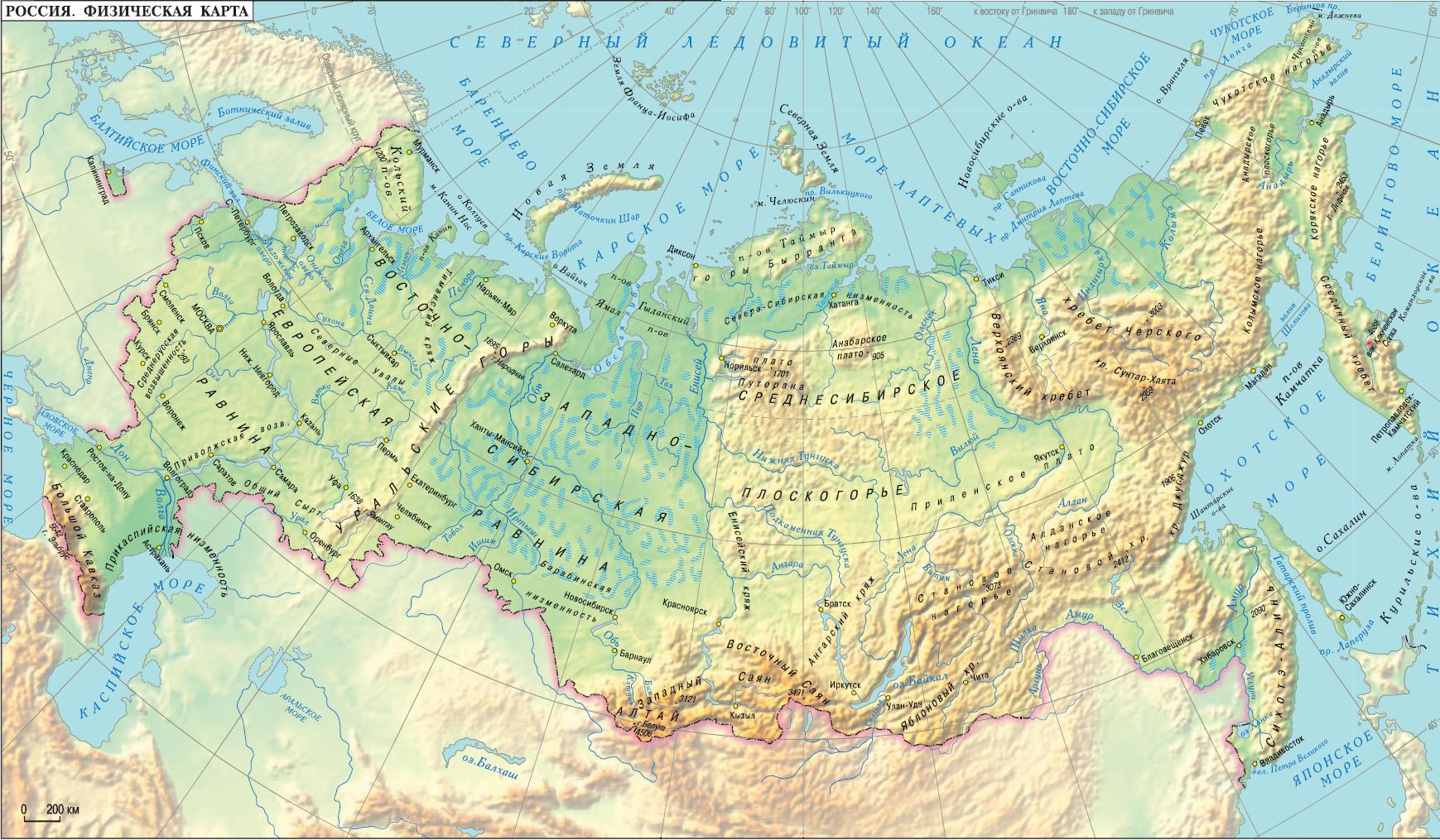 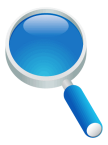 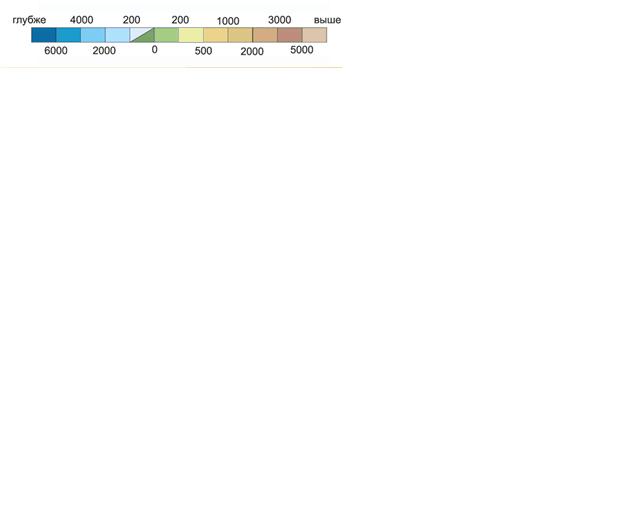 выход
далее
2. Пользуясь шкалой высот на физической карте атласа, определите, каким цветом обозначена равнина.
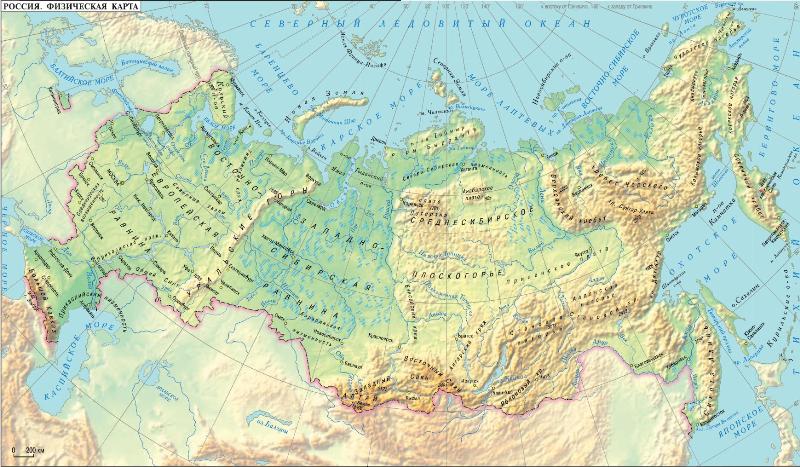 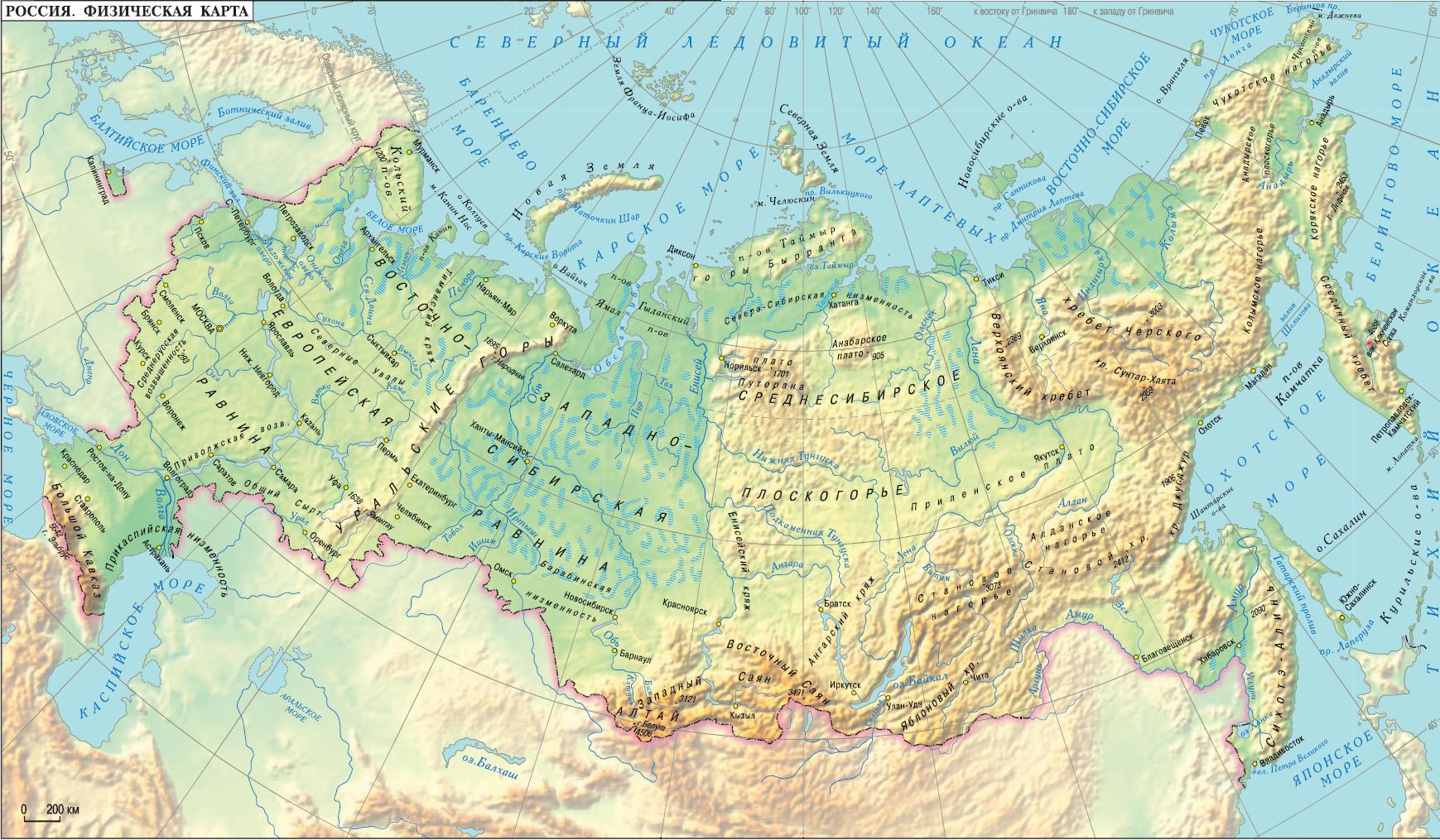 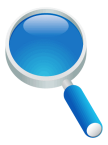 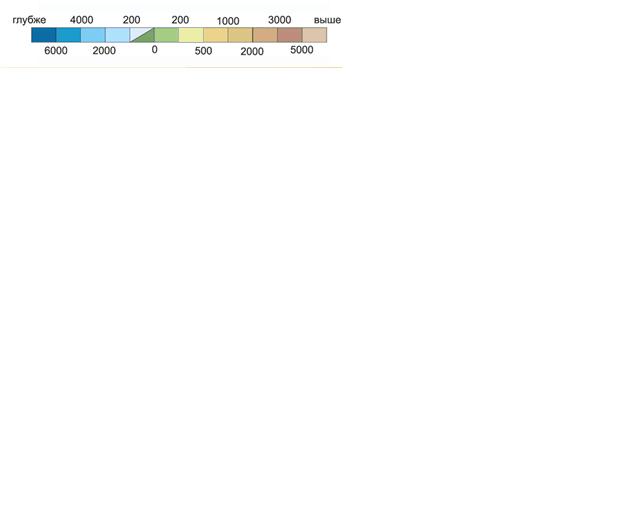 выход
далее
3. Пользуясь шкалой высот на физической карте атласа, определите, какая высота соответствует  этому цвету, запиши в таблицу.
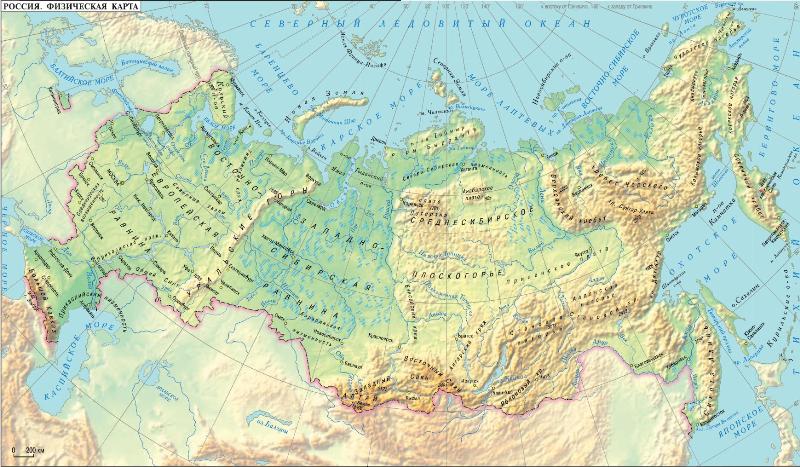 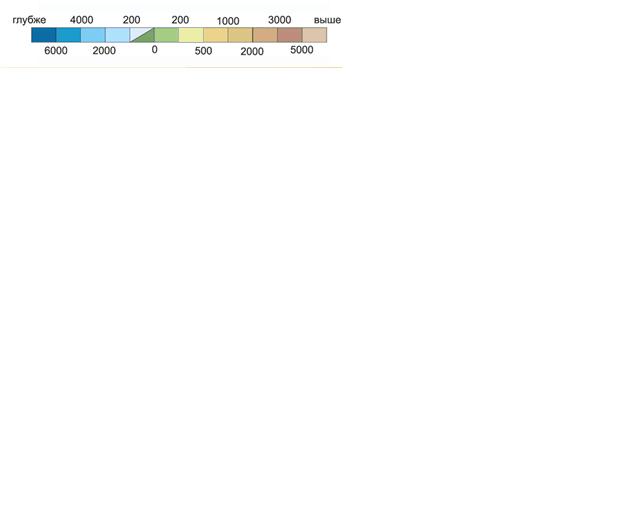 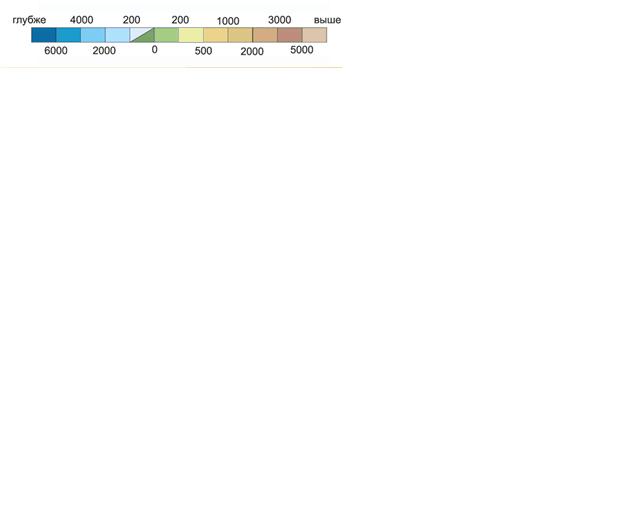 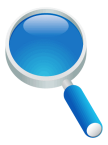 выход
далее
от 200 до 500 метров
4. Вспомните как называется равнины с такой высотой и запишите ответ в таблицу .
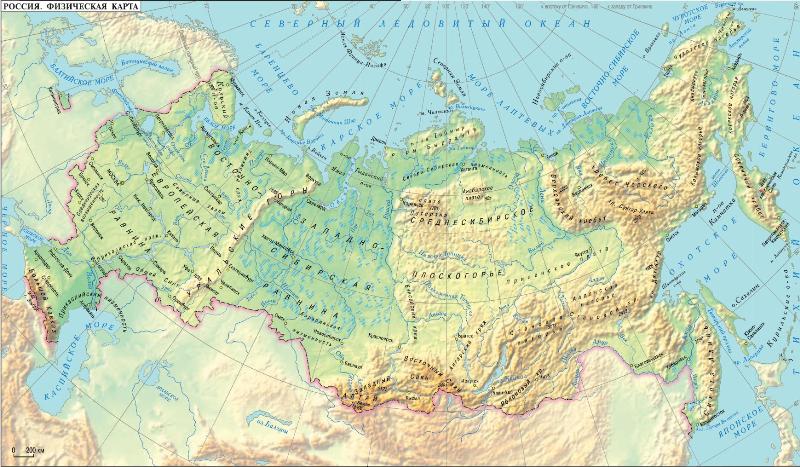 от  200 до 500 м
возвышенность
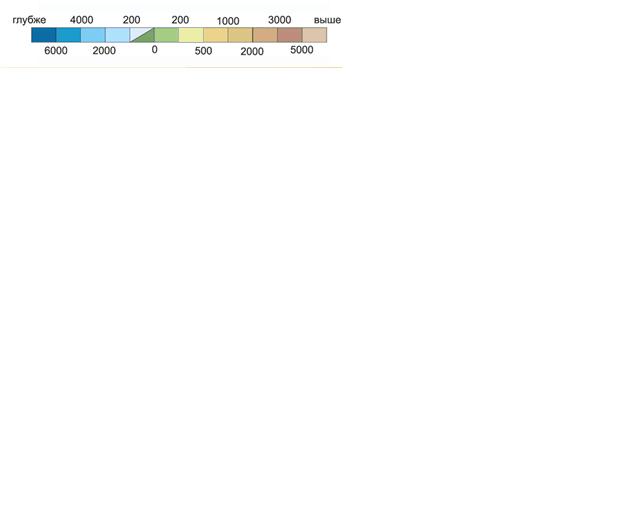 выход
подсказка
назад